Kvaliteta života jednoroditeljskih obitelji
- rezultati istraživanja
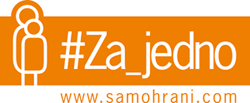 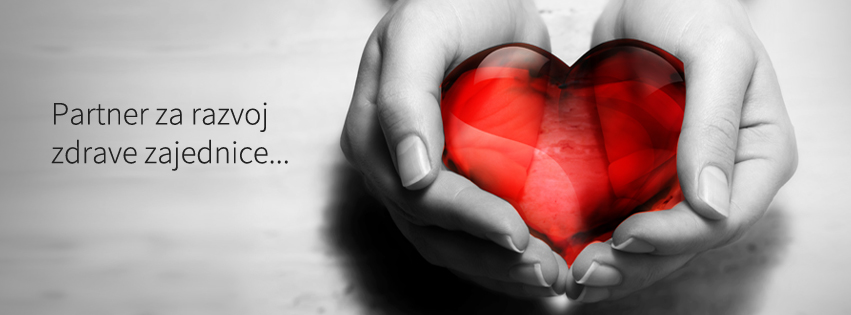 Iva Jovović, dipl.soc.rad.
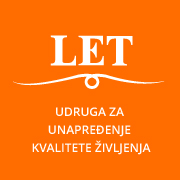 Udruga osnovana 2002. godine


5 glavnih programa rada:

ZA_VAN- vanjski rad

ZA_JEDNO- programi namijenjeni jednoroditeljskim obiteljima

ZA_MISLI- rad sa mladima


Horizontalni:

ZA_PRAVO- promjene zakonodavstva i zaštita ljudskih prava

ZA_LET- izgradnja kapaciteta udruge LET i civilnog društva (socijalno ugovaranje, pomoć pri registraciji udruga…)
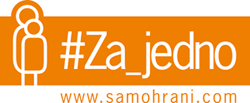 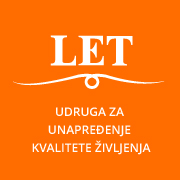 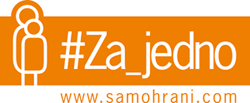 1.Direktna pomoć korisnicima
(savjetovalište, grupe podrške, radionice, pravna pomoć, publikacije)

2. Rad sa stručnom zajednicom
(stručni skupovi, publikacije, radionice/seminari, analiza zakonodavstva i izrada smjernica te istraživanja)

3.Rad sa širom zajednicom
(medijska kampanja, osvještavanje javnosti)

www.samohrani.com
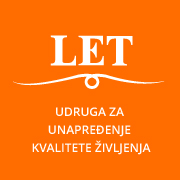 Problemi jednoroditeljskih obitelji
Financijski- niska primanja, uzdržavanje i naplata uzdržavanja

Pravni- česta promjena zakonodavstva (Obiteljski zakon, porezne reforme, reforme zakonodavstva vezanog uz socijalnu skrb…)

Stigma

Emotivni- prihvaćanje novih uloga i odgovornosti, ponovno preispitivanje odnosa sa širom obitelji i prijateljima, transformacija odnosa sa bivšim supružnikom, razrješenje i prihvaćanje gubitka drugog roditelja, roditeljski burn out…

Organizacijski- sve što inače rade dva roditelja- radi jedan, skrb o djeci na nekoliko sati
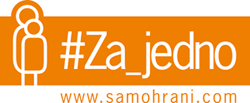 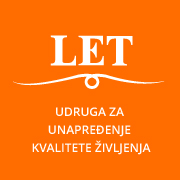 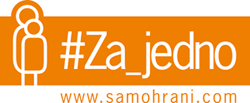 Prema statističkim podacima iz zadnjega popisa stanovištva 2021. godine, u Hrvatskoj trenutno živi 
218 198 jednoroditeljskih obitelji od kojih čak 82 posto čine samohrane majke s djecom. 


Udio jednoroditeljskih obitelji u ukupnom broju obitelji je u porastu. 


U 2001. godini iznosio je od 15,16 posto, a do 2024. godine narastao je na gotovo 20 posto.
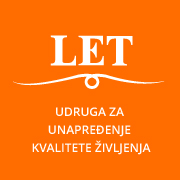 Istraživanje (2021. i 2024.):
Udruga LET je provela 2021. uz financijsku podršku SDUDM-a te ponovila 2024. istraživanje o kvaliteti života jednoroditeljskih obitelji u Hrvatskoj (uz podršku HENDAL-a i STUDENCA). 

Autori: Jovović, Opačić, Radat i Majstorić

166 samohranih roditelja je sudjelovalo u istraživanju 2021., a 180 ispitanika u istraživanju provedenom 2024. 

Oba istraživanja su provedena online.

Trenutno se prikupljaju odgovori za treće istraživanje o kvaliteti života jednoroditeljskih obitelji.
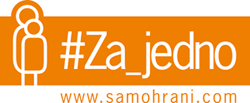 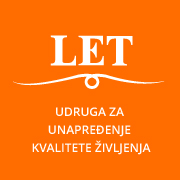 Istraživanje (2021. i 2024.):
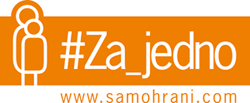 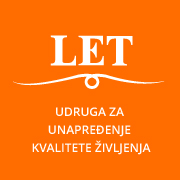 Istraživanje (2021. i 2024.):
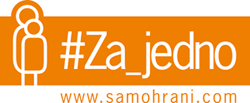 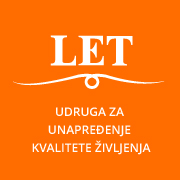 Istraživanje (2021. i 2024.):
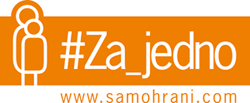 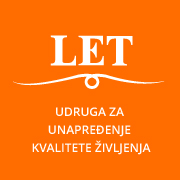 Istraživanje (2021. i 2024.):
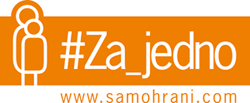 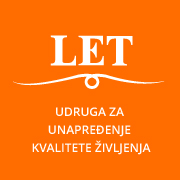 Istraživanje (2021. i 2024.):
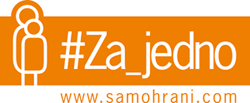 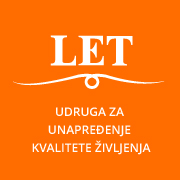 Istraživanje (2021. i 2024.):
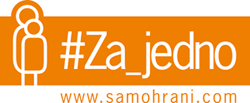 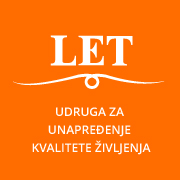 Istraživanje (2021. i 2024.):
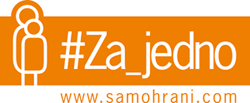 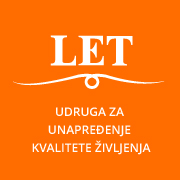 Istraživanje (2021. i 2024.):
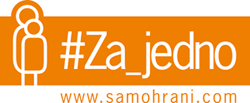 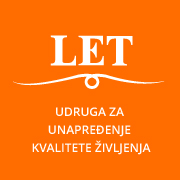 Istraživanje (2021. i 2024.):
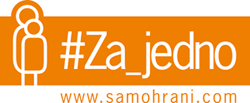 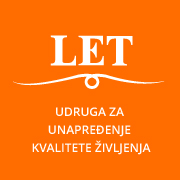 Istraživanje (2021. i 2024.):
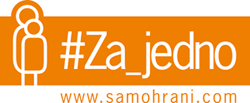 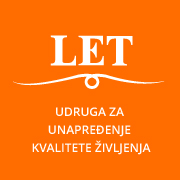 Istraživanje (2021. i 2024.):
Rezultati istraživanja pokazuju da 70 posto samohranih roditelja doživljava svoju ulogu jedinog roditelja i uzdržavatelja iznimno stresnom i teškom, osjećaju kako imaju manju mogućnost opuštenijeg načina života te da im je teško uskladiti obiteljske i poslovne obaveze dok svaki četvrti ne osjeća podršku obitelji i okoline.


Ono što možemo detektirati kao lošije aspekte kvalitete života jesu niži ekonomski status, nedostatna uključenost drugog roditelja te izrazito slaba podrška obitelji drugog roditelja.
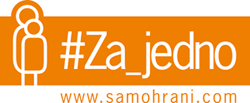 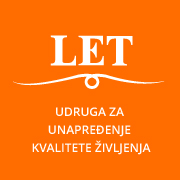 Istraživanje (2021. i 2024.):
Čak 53 posto samohranih roditelja tvrdi da nije u mogućnosti djeci priuštiti ono što smatraju potrebnim za njihovo kvalitetno i zdravo odrastanje. Usporedbe radi, takvih je samohranih roditelja 2021. godine bilo značajno manje, odnosno 39 posto.


Uspoređujući rezultate s onima iz istraživanja koje su provedeni 2021., da se zaključiti kako su objektivni uvjeti života u jednoroditeljskim obiteljima postali teži, a samohrani roditelji sve više prepušteni sami sebi.
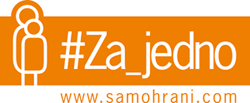 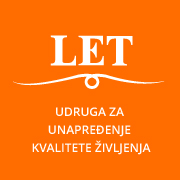 Istraživanje (2021. i 2024.):
Niska je i formalna podrška koju dobivaju od institucija i organizacija civilnog društva, a tek je neznatan broj roditelja koji doista i koriste socijalne usluge i pravnu pomoć. Treba istaknuti da veliki dio njih ističe da za istima nema potrebe, no taj podatak treba uzeti s oprezom s obzirom da se potreba lakše uviđa kada pojedinac dobije informaciju na što ima pravo ili što mu institucije mogu omogućiti.


Zbog toga im je potrebno kontinuirano pružati informacije, omogućiti materijalnu, psihosocijalnu i pravnu pomoć te graditi multisektorski pristup rješavanju ovog kompleksnog problema.
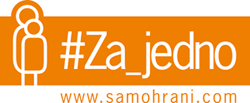 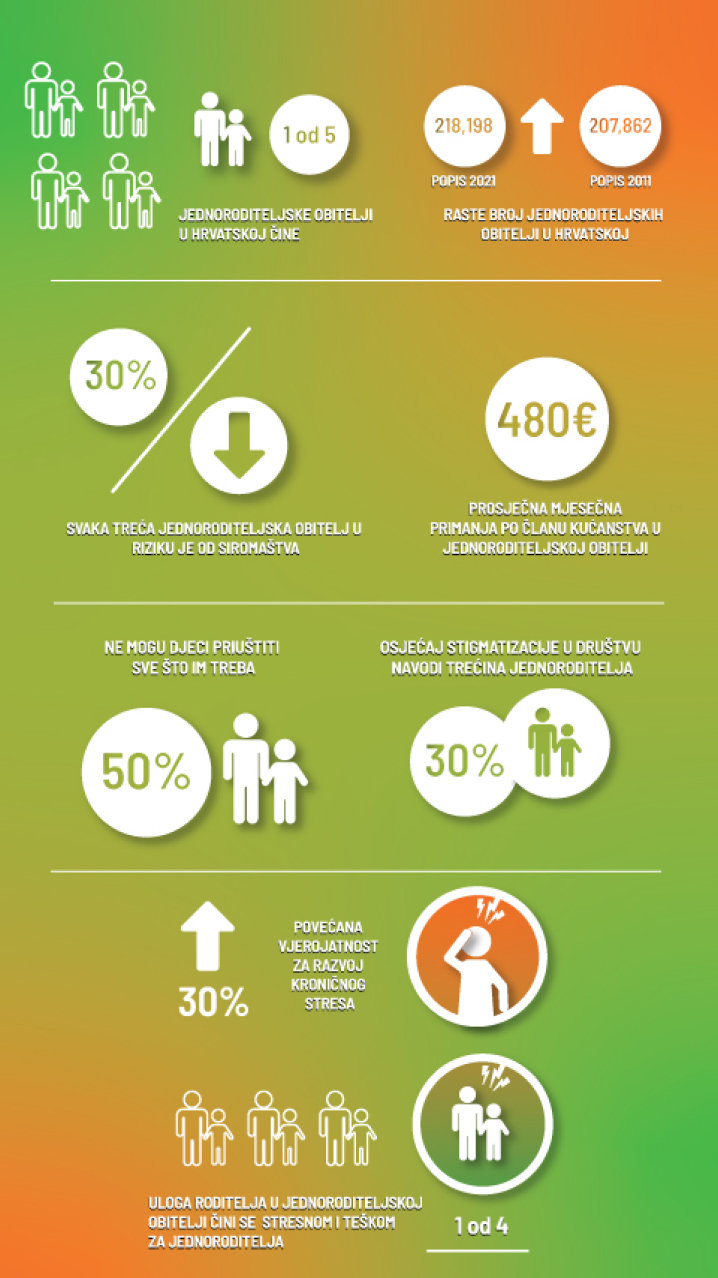 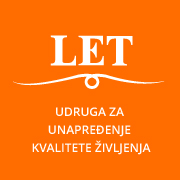 www.samohrani.com

www.udruga-let.hr 

https://smanjenje-stete.com 

let@udruga-let.hr 


FB: @Udruga LET

YouTube: @udrugalet862

X: @LetUdruga

Bsky: @udrugalet.bsky.social

Instagram: udruga_let

TikTok: @udrugalet
#Za_jedno 
#ObiteljJeObitelj
#FamilyIsFamily
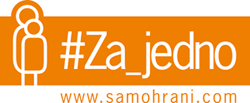